Immunità acquisita
Immunità umorale
Immunità cellulo-mediata
Antigene
Sostanza è definita come una sostanza in grado di reagire  con le molecole anticorpali e con i recettori presenti sui linfociti.
Un immunogeno è un antigene che viene riconosciuto dall’organismo come nonself e stimola una risposta immunitaria
Per essere immunogeno un antigene deve possedere tre caratteristiche
1 avere un alto peso molecolare
2 avere una complessa struttura chimica 
3 essere riconosciuto come estraneo dall’organismo
Epitopi di un antigene
Porzione di antigene che reagisce con i recettori presenti sui linfociti o con gli anticorpi.
Molti epitopi ma poco specifici
Molti epitopi con differente specificità
Recettori Linfociti B
Quando sono attivati producono anticorpi o immunoglobuline, la porzione Fab è specifica e si lega all’epitopo presente sull’antigene mentre la porzione Fc  è costante e determina l’attività biologica dell’anticorpo e si lega alla membrana citoplasmatica del linfocita B
Recettori linfociti T (TCRs)
Possono solo riconoscere epitopi peptidici presentati da speciali molecole chiamate MHC
Recettori B e T
Riconoscimento del recettore per i  linfociti B
Molecole MHC (Maggiore complesso di istocompatibilità)
Esistono 2 molecole MHC-I e MHC-II
MHC-I è presente su tutte le cellule nucleate dell’organismo e lega epitopi di antigeni endogeni. Antigeni  endogeni  sono proteine  trovate nel citoplasma delle cellule umane ed includono:
Proteine virali prodotte durante la replicazione
Proteine prodotte da batteri intracellulari durante la loro replicazione
Antigeni tumorali prodotti da cellule tumorali
Recettore MHC-I
Legame antigene endogeno e MHC-I
Proteosoma
Legame dell’antigene endogeno alla molecola MHCI
L’antigene endogeno passa attraverso il proteosoma dove è degradato in piccoli frammenti
Il frammento è trasportato nel reticolo endoplasmico da una proteina di trasporto TAP
si lega alle molecole del MCHI neosintetizzate
MHCI e antigene passano nel complesso del Golgi
Il complesso del Golgi trasporta il complesso MHCI/peptide in una vescicola endocitica che lo ancora sulla membrana citoplasmatica
MHC-I
Riconoscimento da parte del recettore complementare TCR CD8 dei linfociti T8 del complesso MHCI/peptide
Il recettore TCR riconosce l’antigene peptidico mentre il corecettore CD8 riconosce la molecola  del complesso MHCI
Attivazione dell’immunità cellulo-mediata
Molecole MHC-II
Sono presenti principalmente sulle cellule  APC inclusi macrofagi, cellule dendritiche e linfociti B.
Si lega agli epitopi proteici delle antigeni esogeni, antigeni che entrano dall’esterno nell’organismo come batteri, funghi protozoi e virus
Recettore MHC-II
Legame antigene esogeno con MHCII
Legame dell’antigene esogeno con MHCII
Antigeni esogeni sono inglobati nel fagosoma
Il lisosoma si fonde con il fagosoma con la formazione del fagolisosoma
Le proteine dell’antigene sono degradate in peptidi
Le molecole MHCII sono sintetizzate nel reticolo endoplasmico e trasportate nel complesso del Golgi, nel reticolo endoplasmico una proteina invariante (Ii) si attacca alla molecole MHCII e lo differenzia da MHCI
La vescicola contenente MHCII si fonde con il fagolisosoma, la proteina Ii è rimossa e il peptide si lega al complesso MHCII
Il complesso MHCII/peptide è trasportato ed ancorato sulla membrana citoplasmatica, qui è riconosciuto dai linfociti T4 dai recettori CD4 aventi una forma complementare
Riconoscimento dai linfociti T4
Il recettore TCR riconosce l’antigene peptidico mentre il corecettore CD4 riconosce la molecola del complesso MHCII
Cellule coinvolte nell’immunità acquisita
Macrofagi
Cellule dendritiche


Linfociti B
Linfociti T
Cellule NK
Immunità umorale Linfociti B
Ogni linfocita B diventa geneticamente programmato a produrre molecole anticorpali specifiche
nell’organismo ci sono circa 107-109 cloni diversi di linfociti B, ognuno con un unico recettore 
Molecole identiche agli anticorpi sono presenti sulla superficie dei linfociti B che possono funzionare come recettori in grado di legare specifici epitopi. 
Questi recettori prendono il nome di immunoglobuline di superficie (sIg)
Immunoglobuline di superficie
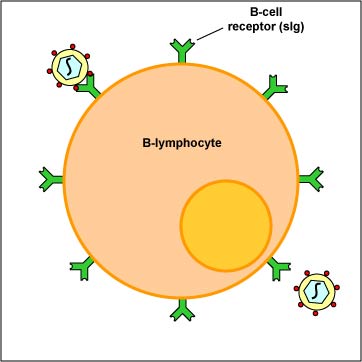 Attivazione dei linfociti B
1) è data dal legame dell’antigene T dipendente su un recettore di superficie della cellula B sIg
2) e dal componente del complemento C3d che si lega sul recettore del complemento presente sulla superficie del linfocita B
Questi eventi attivano i linfociti B a produrre le molecole del complesso MHCII
Attivazione dei linfociti B
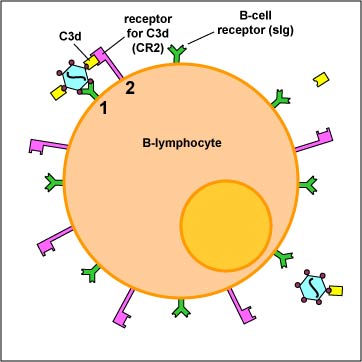 Attivazione delle cellule B
La cellula B agisce come una cellula presentante l’antigene (APC) e concentra l’antigene usando come recettori specifici le immunoglobuline di membrana. 
	Dopo il processamento, l’antigene viene presentato alla cellula Th2 tramite una molecola di MHC di classe II. 
	La cellula TH2 stimola la cellula B a proliferare e formare plasmacellule (cellule produttrici di anticorpi) o cellule della memoria. 
	In una successiva esposizione allo stesso antigene, le cellule della memoria velocemente si convertono in plasmacellule.
Legame dell’antigene a MHCII
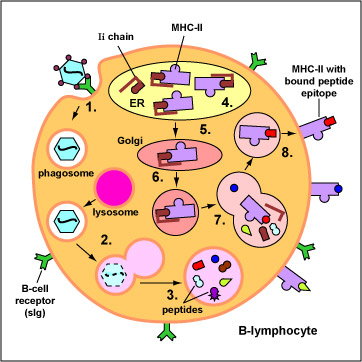 Legame dell’antigene a MHCII
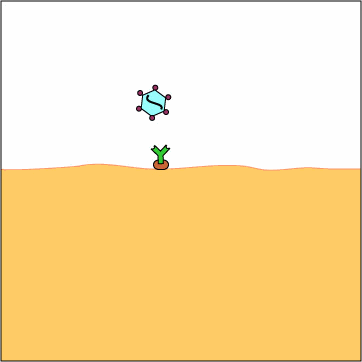 Attivazione delle cellule B
Produzione di anticorpi
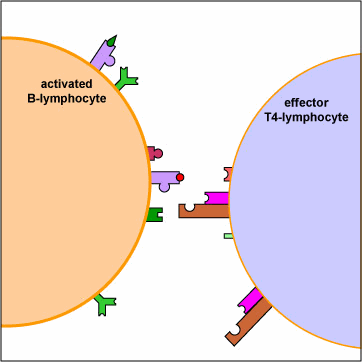 Differenziazione  cellule B
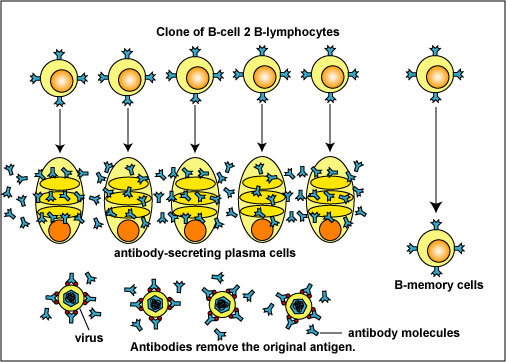 Antigeni e determinanti antigenici per gli anticorpi
Classi di immunoglobuline
Tutte le classi di immunoglobuline hanno domini VH e VL(in rosso) che legano l’antigene (in marrone). a) Le IgG, le IgA e le IgD hanno tre domini costanti (in blu). b) e IgM e le IgE hanno un quarto dominio costante.
Struttura di una immunoglobulina G
Un’immunoglobulina G (IgG) è formata da due catene pesanti (P.M. 50000) e due catene leggere (P.M. 25000) con un P.M. complessivo di 150000. una catena pesante ed una catena leggera interagiscono per formare il sito che lega l’antigene. I domini variabili delle catene pesanti e leggere (VH e Vl) legano l’antigene e mostrano differenze di sequenza in ogni differente immunoglobulina. I domini costanti (CH1, CH2, CH3) sono invece identici in tutte le immunoglobuline. Le catene sono tra loro covalentemente legate mediante legami disolfuro.
Immunoglobulina M
La immunoglobulina M si trova nel siero sotto forma di una proteina pentamerica formata da cinque molecole IgM legate tra loro covalentemente da legami disolfuro e catene proteiche J. Una iGm può legare fino a 10 antigeni.
Immunoglobulina A
Nelle secrezioni l’immunoglobulina A(IgA) è spesso trovata sotto forma di un dimero costituito da due proteine IgA covalentemente legate da catene proteiche J.
Linfociti T
Sono prodotti nel midollo osseo e richiedono l’interazione con il Timo per la loro maturazione
Ogni linfociti T diventa geneticamente programmato a produrre recettori TCR specifici
Nell’organismo ci sono circa 107 -109 differenti  cloni di linfociti T
Possono presentare sulla loro superficie sia recettori TCR che corecettori CD4 e CD8 che incrementano l’attivazione delle cellule T.
Linfociti T4 e T8
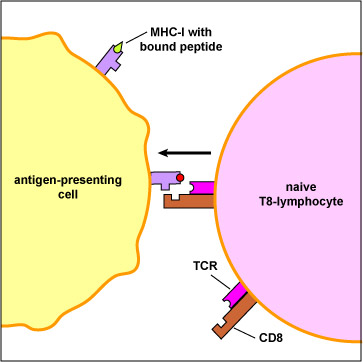 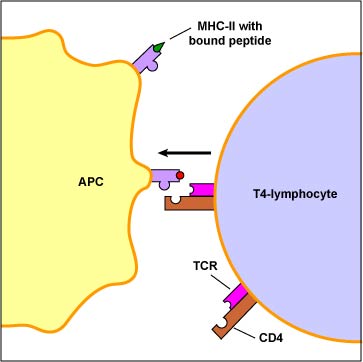 Th1 e Th2
L’interazione tra le cellule APC e i linfociti T4 producono dei segnali che attivano la produzione di citochine e il differenziamento dei linfociti T4 in cellule effettrici.
Esistono due tipi principali di effettori Th1 e Th2  
Th1 riconosce l’antigene presente sui macrofagi e funziona attivando principalmente l’immunità cellulo mediata producendo citochine come Il2 ed interferon distruggendo il patogeno
Th2 riconosce l’antigene presente sulle cellule B
Produce citochine e promuove la produzione di anticorpi
Attivazione dei linfocita Th1
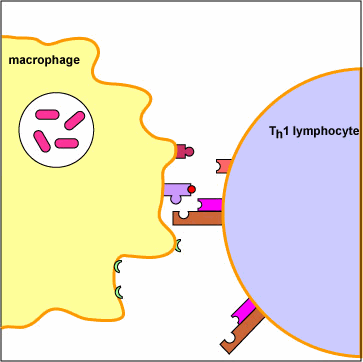 Linfociti  Th1
Le cellule T infiammatorie o TH1, sono attivate da antigeni presentati sulla superficie dei macrofagi nel contesto di proteine MHC di classe II. Le cellule TH1 rispondono producendo citochine che stimolano i macrofagi a incrementare l’attività fagocitaria e provocano infiammazione.
Linfociti Th2
Linfociti T8
Una volta attivati dal legame  con la cellula APC il linfocita T8 si differenzia in linfocita T citotossici (CTL)
Mentre l’interleuchina 2 rilasciata dai linfociti T4 attiva il linfocita T8 a proliferare
Linfociti T8 citotossici
I linfociti con corecettore CD8 sono linfociti Tc (T citotossici) contenenti granuli che inducono la morte della cellula bersaglio
Cellule T citotossici
Le cellule T citotossiche  o cellule TC sono attivate da antigeni presentati alla superficie di ogni cellula nel contesto di Proteine MHCI. Le cellule TC rispondono rilasciando granuli che contengono perforine e granzimi, citochine rispettivamente capaci di perforare la cellula bersaglio e di indurre apoptosi.
Apoptosi
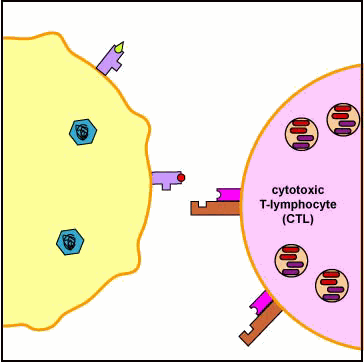 Proliferazione dei linfociti T8
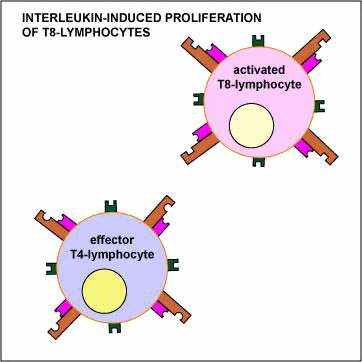 Natural killer NK
Sono un gruppo di linfociti distinti dai linfociti B e T, sono linfociti che hanno perso i recettori B e T e servono ad uccidere cellule mutanti e cellule infettate dai virus 
Può avvenire in due modi o per legame con le cellule NK o per apoptosi
Legame con le cellule NK
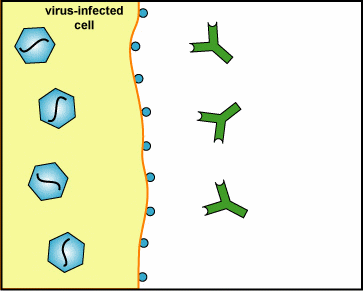 Rilascio di sostanze che inducono l’apoptosi della cellula
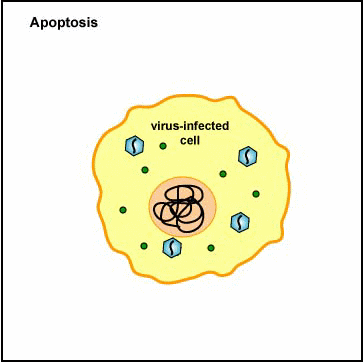